Урок ОБЖво 3 классе
Учитель Тимофеева
Евгения Александровна
МБОУ «СОШ № 40»
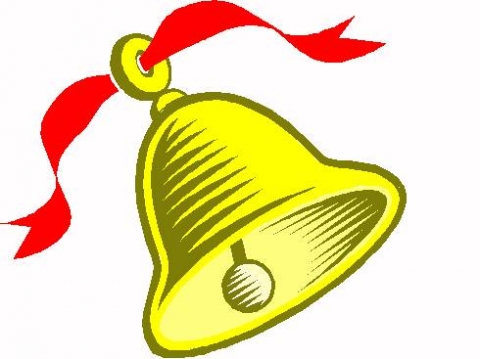 Отгадай загадку
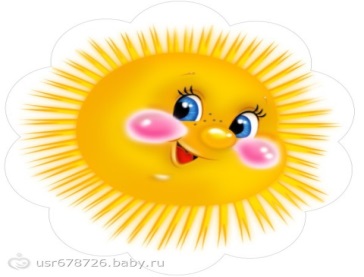 Солнце
Ураган
Шторм           
Цунами
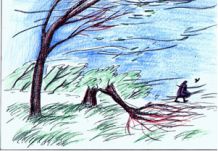 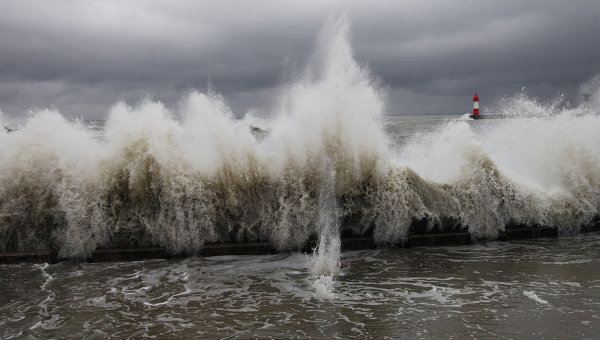 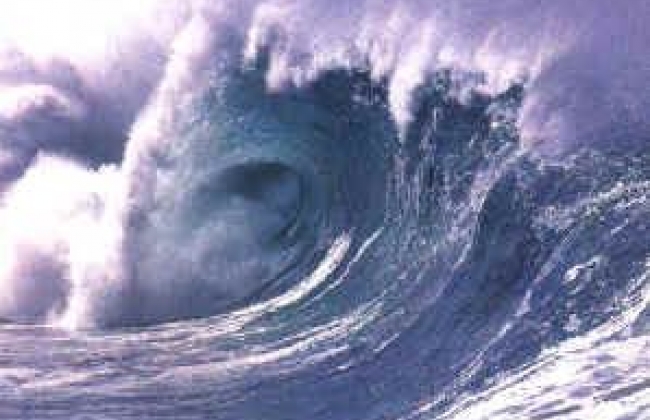 Явления природы
Расставь буквы в порядке возрастания чисел
Я   З   Е   И   М   Н   Л   Е   Р   Е   Т   С   Е

   8	1    5   12   3     11    4    2    7    13   6    9   10
Тема урока:
Землетрясение
План урока
1. Что такое землетрясение?
2. Причины возникновения.
3. Как называется место, где происходит землетрясение?
4. Как оценить силу разрушения?
5.Правила поведения при ЧС.
Посмотри внимательно
Что такое землетрясение?
Землетрясение – это подземные толчки и колебания земной поверхности, которые возникают в результате внезапных смещений и разрывов в земной коре.
Словарная работа
Сейсмос – по-греч. «землетрясение»
Сейсмология – наука о землетрясениях
Очаг – точка в глубине земной коры, являющаяся источником землетрясения
Эпицентр – территория на земной поверхности, которая располагается над очагом.
Как оценить силу землетрясения?
Шкала землетрясений  по 12-балльной системе
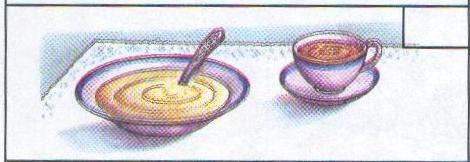 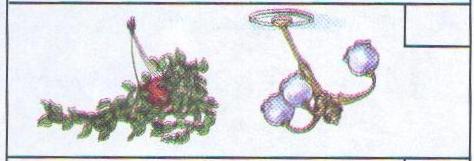 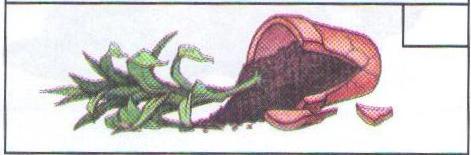 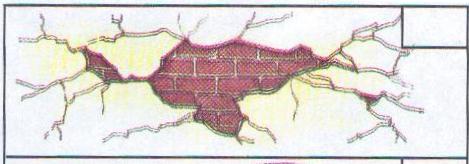 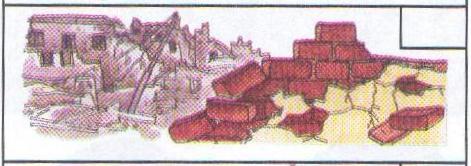 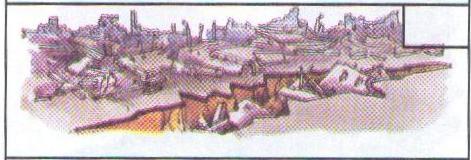 Можно ли предугадать землетрясение?
Причины возникновения землетрясения
Естественные глубинные тектонические процессы ( главная причина).
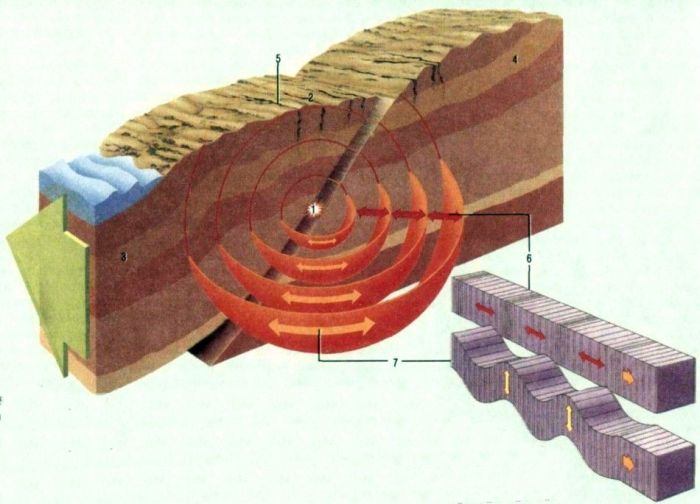 2. Извержение вулканов.
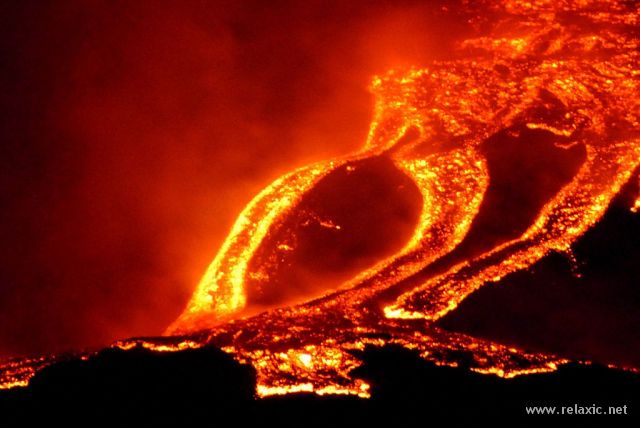 3. Обрушение подземных пустот и рудников.
  4. Падение космических тел.
  5. Ядерные взрывы большой мощности.
Последствия землетрясенийдля природы:
трещины, разломы в земной коре;
2)  обрушение гор;
3)  цунами в приморских районах;
4)  заполнение водой образовавшихся пустот;
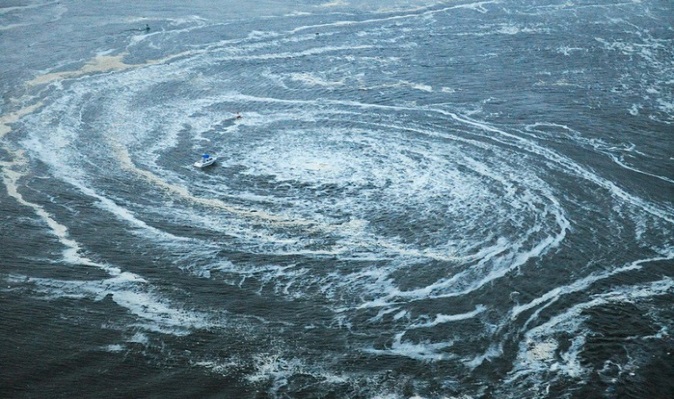 для человека:
гибель или травмирование в результате обрушения зданий;
потеря жилья;
психологические проблемы;
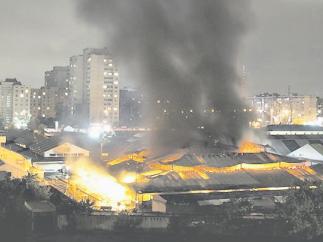 для населённого пункта:
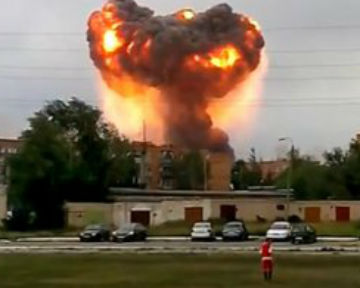 1) пожары;
2) взрывы;

3) эпидемии из-за нарушения водоснабжения и канализации;
4) нарушение коммуникационных связей;
Последствия землетрясений
Пожары
Взрывы
последствия землетрясений
Эпидемии
Гибель и травмы
Тест (проверка)
1)  М
2)  О
3)  Л               
4)  О
5)  Д
6)  Е
7)  Ц
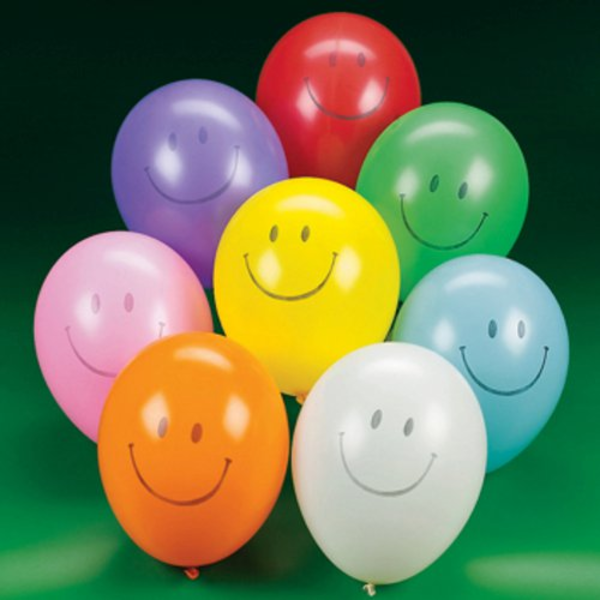 Итог урока
Всё дрожит – земля и дом,Стены ходят ходуном!Это страшное явленьеМы зовем…………?………...С ним от страха не трясись,А возьми да и спасись:Если началось такое,Будь подальше от построек.Коль из дома не ушел,Спрячься в угол иль под стол.Если стенкой завалило,Не теряй напрасно силы,Посиди спокойно тут,Подожди, пока спасут –Если много шевелиться,Может снова обвалиться.
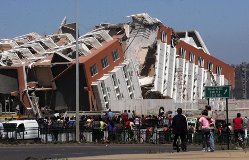 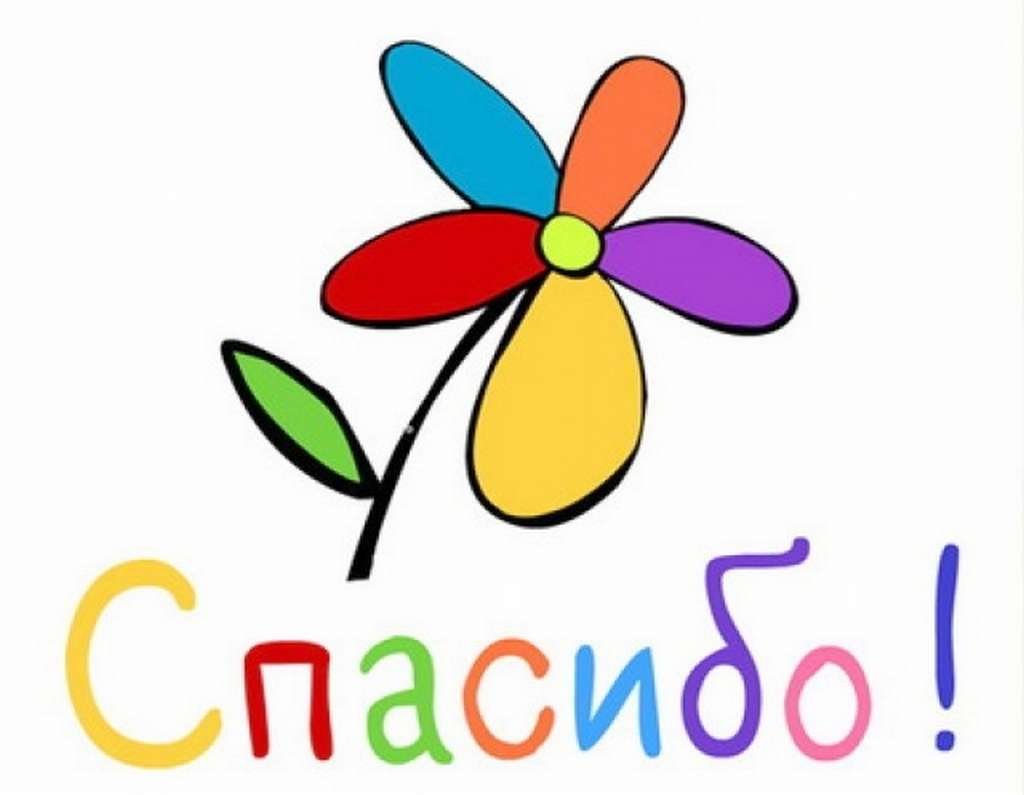 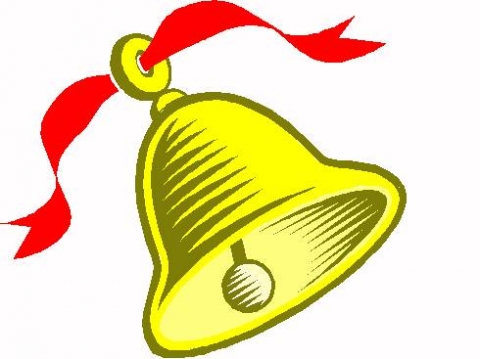